Les grandes villes françaises
Je sais déjà :
Trois français sur quatre sont des citadins : ils vivent en ville.
Les très grandes villes comptent plus de un million d’habitants et s’étendent sur des kilomètres. Elles regroupent souvent les petites villes autour (la banlieue) pour former une très grande agglomération.
Les plus petites ne comptent que 2000 habitants.
Entre les deux, il existe des villes de toutes les tailles.
Lexique :
Ville : Ensemble d'un grand nombre de bâtiments (maisons, immeubles, écoles, commerces...) disposés en espaces différents (rues, quartiers, centres...) et qui regroupe plus de 2000 habitants.
Agglomération : Regroupement de bâtiments qui forment une ville et sa banlieue.
Habitant : Personne qui habite une maison
Citadin : Personne qui vit en ville
Banlieue : Ensemble des petites villes qui entourent une ville importante.
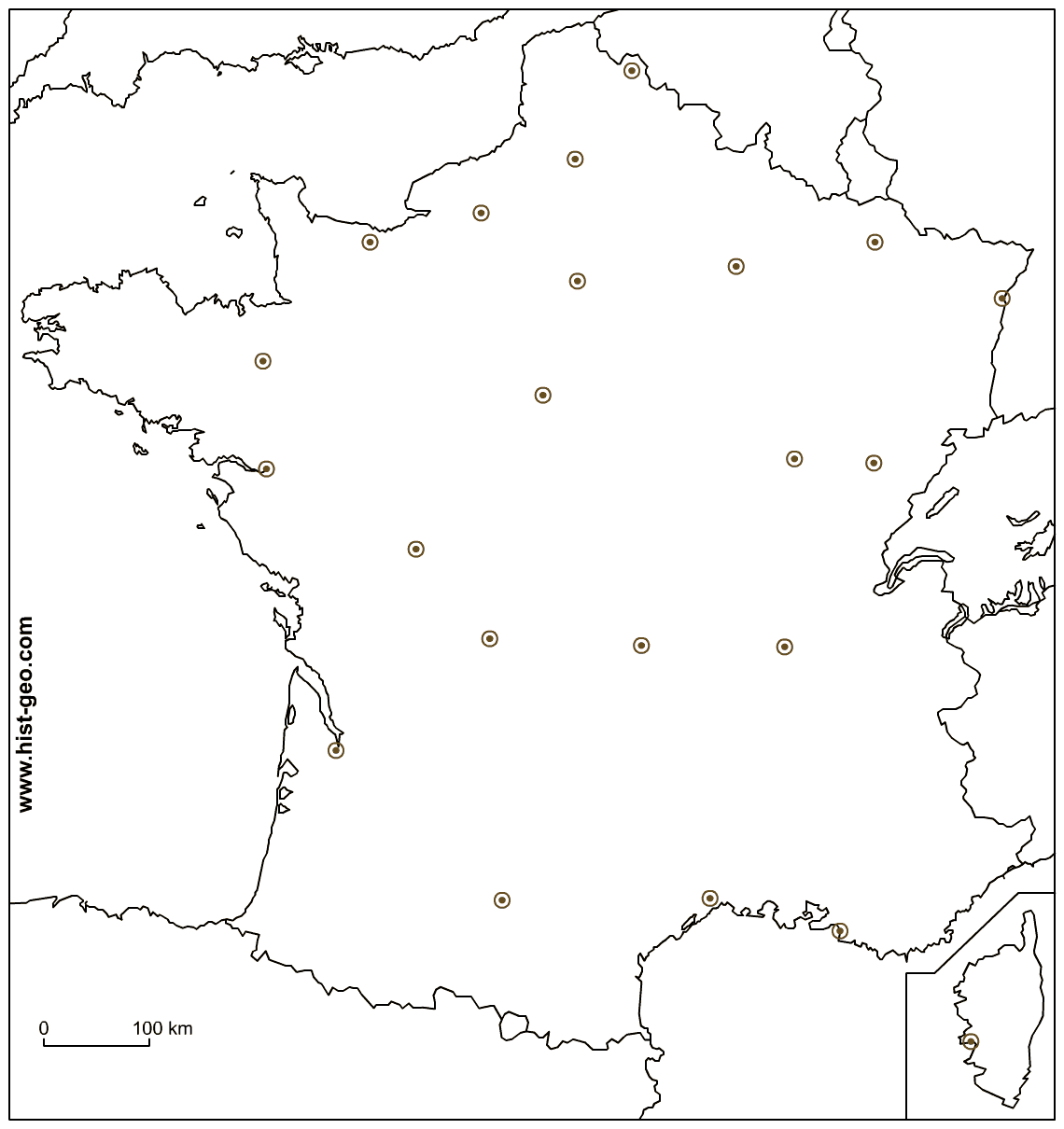 Lille
Amiens
Châlons-en-Champagne
Rouen
Caen
Metz
Paris
Strasbourg
Rennes
Orléans
Nantes
Dijon
Poitiers
Limoges
Lyon
Clermont –
Ferrand
Bordeaux
Toulouse
Montpellier
Marseille
Les grandes villes françaises
A  Écris la définition des mots suivants en t’aidant du lexique :
1. une ville : 

2. une agglomération : 

3. un habitant :
A  Écris la définition des mots suivants en t’aidant du lexique :
1. une ville : Ensemble d'un grand nombre de bâtiments disposés en espaces différents et qui regroupe plus de 2000 habitants.

2. une agglomération : 

3. un habitant :
A  Écris la définition des mots suivants en t’aidant du lexique :
1. une ville : Ensemble d'un grand nombre de bâtiments disposés en espaces différents et qui regroupe plus de 2000 habitants.

2. une agglomération : Regroupement de bâtiments qui forment une ville et sa banlieue.

3. un habitant :
A  Écris la définition des mots suivants en t’aidant du lexique :
1. une ville : Ensemble d'un grand nombre de bâtiments disposés en espaces différents et qui regroupe plus de 2000 habitants.

2. une agglomération : Regroupement de bâtiments qui forment une ville et sa banlieue.

3. un habitant :  Personne qui habite une maison.
A  Écris la définition des mots suivants en t’aidant du lexique :
1. une ville : Ensemble d'un grand nombre de bâtiments disposés en espaces différents et qui regroupe plus de 2000 habitants.

2. une agglomération : Regroupement de bâtiments qui forment une ville et sa banlieue.

3. un habitant :  Personne qui habite une maison.
B  Réponds aux questions en t’aidant des documents :
1. Quelle est la plus grande ville de France ? 

2. Y a -t-il d’autres villes françaises de plus de un million d’habitants ? Si oui, lesquelles ?

 3. Écris dans l’ordre les quatre agglomérations françaises qui comptent plus de un million d’habitants :

4. D’après toi, Poitiers est-elle une : (entoure)
           très grande ville     -     grande ville     -     ville moyenne     -     petite ville
A  Écris la définition des mots suivants en t’aidant du lexique :
1. une ville : Ensemble d'un grand nombre de bâtiments disposés en espaces différents et qui regroupe plus de 2000 habitants.

2. une agglomération : Regroupement de bâtiments qui forment une ville et sa banlieue.

3. un habitant :  Personne qui habite une maison.
B  Réponds aux questions en t’aidant des documents :
1. Quelle est la plus grande ville de France ? 
	Paris (2.166.200 habitants)
2. Y a -t-il d’autres villes françaises de plus de un million d’habitants ? Si oui, lesquelles ?

 3. Écris dans l’ordre les quatre agglomérations françaises qui comptent plus de un million d’habitants :

4. D’après toi, Poitiers est-elle une : (entoure)
           très grande ville     -     grande ville     -     ville moyenne     -     petite ville
A  Écris la définition des mots suivants en t’aidant du lexique :
1. une ville : Ensemble d'un grand nombre de bâtiments disposés en espaces différents et qui regroupe plus de 2000 habitants.

2. une agglomération : Regroupement de bâtiments qui forment une ville et sa banlieue.

3. un habitant :  Personne qui habite une maison.
B  Réponds aux questions en t’aidant des documents :
1. Quelle est la plus grande ville de France ? 
	Paris (2.166.200 habitants)
2. Y a -t-il d’autres villes françaises de plus de un million d’habitants ? Si oui, lesquelles ?
	Non, il n’y a pas d’autres villes de plus de un million d’habitants.
 3. Écris dans l’ordre les quatre agglomérations françaises qui comptent plus de un million d’habitants :

4. D’après toi, Poitiers est-elle une : (entoure)
           très grande ville     -     grande ville     -     ville moyenne     -     petite ville
A  Écris la définition des mots suivants en t’aidant du lexique :
1. une ville : Ensemble d'un grand nombre de bâtiments disposés en espaces différents et qui regroupe plus de 2000 habitants.

2. une agglomération : Regroupement de bâtiments qui forment une ville et sa banlieue.

3. un habitant :  Personne qui habite une maison.
B  Réponds aux questions en t’aidant des documents :
1. Quelle est la plus grande ville de France ? 
	Paris (2.166.200 habitants)
2. Y a -t-il d’autres villes françaises de plus de un million d’habitants ? Si oui, lesquelles ?
	Non, il n’y a pas d’autres villes de plus de un million d’habitants.
 3. Écris dans l’ordre les quatre agglomérations françaises qui comptent plus de un million d’habitants :
	Paris – Lyon – Marseille – Lille
	(9.640.000) – (1.350.000) – (1.200.00) – (1.100.000)
4. D’après toi, Poitiers est-elle une : (entoure)
           très grande ville     -     grande ville     -     ville moyenne     -     petite ville
A  Écris la définition des mots suivants en t’aidant du lexique :
1. une ville : Ensemble d'un grand nombre de bâtiments disposés en espaces différents et qui regroupe plus de 2000 habitants.

2. une agglomération : Regroupement de bâtiments qui forment une ville et sa banlieue.

3. un habitant :  Personne qui habite une maison.
B  Réponds aux questions en t’aidant des documents :
1. Quelle est la plus grande ville de France ? 
	Paris (2.166.200 habitants)
2. Y a -t-il d’autres villes françaises de plus de un million d’habitants ? Si oui, lesquelles ?
	Non, il n’y a pas d’autres villes de plus de un million d’habitants.
 3. Écris dans l’ordre les quatre agglomérations françaises qui comptent plus de un million d’habitants :
	Paris – Lyon – Marseille – Lille
	(9.640.000) – (1.350.000) – (1.200.00) – (1.100.000)
4. D’après toi, Poitiers est-elle une : (entoure)
           très grande ville     -     grande ville     -     ville moyenne     -     petite ville
C  Utilise la carte « Les plus grandes villes françaises » et réponds aux questions :
1. Sur la carte, souligne en rouge le nom des quatre plus grandes agglomérations françaises.

Laquelle est la plus au nord ? 

Laquelle est la plus au sud ? 

Quelle est la capitale de la France ? 

2. Quelles grandes villes françaises se trouvent à proximité de la mer ?

3. Quelles sont les villes présentes sur la carte, mais pas citées dans le tableau ?

4. Quelles sont les villes citées dans le tableau, mais pas représentées sur la carte ?

5. Comment s’appelle la ville la plus proche de chez toi (ou les villes) ? Souligne la en bleu sur la carte.
C  Utilise la carte « Les plus grandes villes françaises » et réponds aux questions :
1. Sur la carte, souligne en rouge le nom des quatre plus grandes agglomérations françaises.

Laquelle est la plus au nord ? Lille

Laquelle est la plus au sud ? 

Quelle est la capitale de la France ? 

2. Quelles grandes villes françaises se trouvent à proximité de la mer ?

3. Quelles sont les villes présentes sur la carte, mais pas citées dans le tableau ?

4. Quelles sont les villes citées dans le tableau, mais pas représentées sur la carte ?

5. Comment s’appelle la ville la plus proche de chez toi (ou les villes) ? Souligne la en bleu sur la carte.
C  Utilise la carte « Les plus grandes villes françaises » et réponds aux questions :
1. Sur la carte, souligne en rouge le nom des quatre plus grandes agglomérations françaises.

Laquelle est la plus au nord ? Lille

Laquelle est la plus au sud ? Marseille / Lyon

Quelle est la capitale de la France ? 

2. Quelles grandes villes françaises se trouvent à proximité de la mer ?

3. Quelles sont les villes présentes sur la carte, mais pas citées dans le tableau ?

4. Quelles sont les villes citées dans le tableau, mais pas représentées sur la carte ?

5. Comment s’appelle la ville la plus proche de chez toi (ou les villes) ? Souligne la en bleu sur la carte.
C  Utilise la carte « Les plus grandes villes françaises » et réponds aux questions :
1. Sur la carte, souligne en rouge le nom des quatre plus grandes agglomérations françaises.

Laquelle est la plus au nord ? Lille

Laquelle est la plus au sud ? Marseille / Lyon

Quelle est la capitale de la France ? Paris

2. Quelles grandes villes françaises se trouvent à proximité de la mer ?
	
3. Quelles sont les villes présentes sur la carte, mais pas citées dans le tableau ?

4. Quelles sont les villes citées dans le tableau, mais pas représentées sur la carte ?

5. Comment s’appelle la ville la plus proche de chez toi (ou les villes) ? Souligne la en bleu sur la carte.
C  Utilise la carte « Les plus grandes villes françaises » et réponds aux questions :
1. Sur la carte, souligne en rouge le nom des quatre plus grandes agglomérations françaises.

Laquelle est la plus au nord ? Lille

Laquelle est la plus au sud ? Marseille / Lyon

Quelle est la capitale de la France ? Paris

2. Quelles grandes villes françaises se trouvent à proximité de la mer ?
	Caen – Nantes – Bordeaux – Montpellier          (Rennes – Rouen – Lille…)
3. Quelles sont les villes présentes sur la carte, mais pas citées dans le tableau ?

4. Quelles sont les villes citées dans le tableau, mais pas représentées sur la carte ?

5. Comment s’appelle la ville la plus proche de chez toi (ou les villes) ? Souligne la en bleu sur la carte.
C  Utilise la carte « Les plus grandes villes françaises » et réponds aux questions :
1. Sur la carte, souligne en rouge le nom des quatre plus grandes agglomérations françaises.

Laquelle est la plus au nord ? Lille

Laquelle est la plus au sud ? Marseille / Lyon

Quelle est la capitale de la France ? Paris

2. Quelles grandes villes françaises se trouvent à proximité de la mer ?
	Caen – Nantes – Bordeaux – Montpellier          (Rennes – Rouen – Lille…)
3. Quelles sont les villes présentes sur la carte, mais pas citées dans le tableau ?
	Orléans – Limoges – Caen – Clermont-Ferrand – Rouen – Metz - Amiens
4. Quelles sont les villes citées dans le tableau, mais pas représentées sur la carte ?

5. Comment s’appelle la ville la plus proche de chez toi (ou les villes) ? Souligne la en bleu sur la carte.
C  Utilise la carte « Les plus grandes villes françaises » et réponds aux questions :
1. Sur la carte, souligne en rouge le nom des quatre plus grandes agglomérations françaises.

Laquelle est la plus au nord ? Lille

Laquelle est la plus au sud ? Marseille / Lyon

Quelle est la capitale de la France ? Paris

2. Quelles grandes villes françaises se trouvent à proximité de la mer ?
	Caen – Nantes – Bordeaux – Montpellier          (Rennes – Rouen – Lille…)
3. Quelles sont les villes présentes sur la carte, mais pas citées dans le tableau ?
	Orléans – Limoges – Caen – Clermont-Ferrand - Rouen
4. Quelles sont les villes citées dans le tableau, mais pas représentées sur la carte ?
	Nice – Le Havre – Saint Etienne – Toulon -  Grenoble – Anger – Brest - Nîmes
5. Comment s’appelle la ville la plus proche de chez toi (ou les villes) ? Souligne la en bleu sur la carte.
C  Utilise la carte « Les plus grandes villes françaises » et réponds aux questions :
1. Sur la carte, souligne en rouge le nom des quatre plus grandes agglomérations françaises.

Laquelle est la plus au nord ? Lille

Laquelle est la plus au sud ? Marseille / Lyon

Quelle est la capitale de la France ? Paris

2. Quelles grandes villes françaises se trouvent à proximité de la mer ?
	Caen – Nantes – Bordeaux – Montpellier          (Rennes – Rouen – Lille…)
3. Quelles sont les villes présentes sur la carte, mais pas citées dans le tableau ?
	Orléans – Limoges – Caen – Clermont-Ferrand - Rouen
4. Quelles sont les villes citées dans le tableau, mais pas représentées sur la carte ?
	Nice – Le Havre – Saint Etienne – Toulon -  Grenoble – Anger – Brest - Nîmes
5. Comment s’appelle la ville la plus proche de chez toi (ou les villes) ? Souligne la en bleu sur la carte.
	Poitiers - Châtellerault
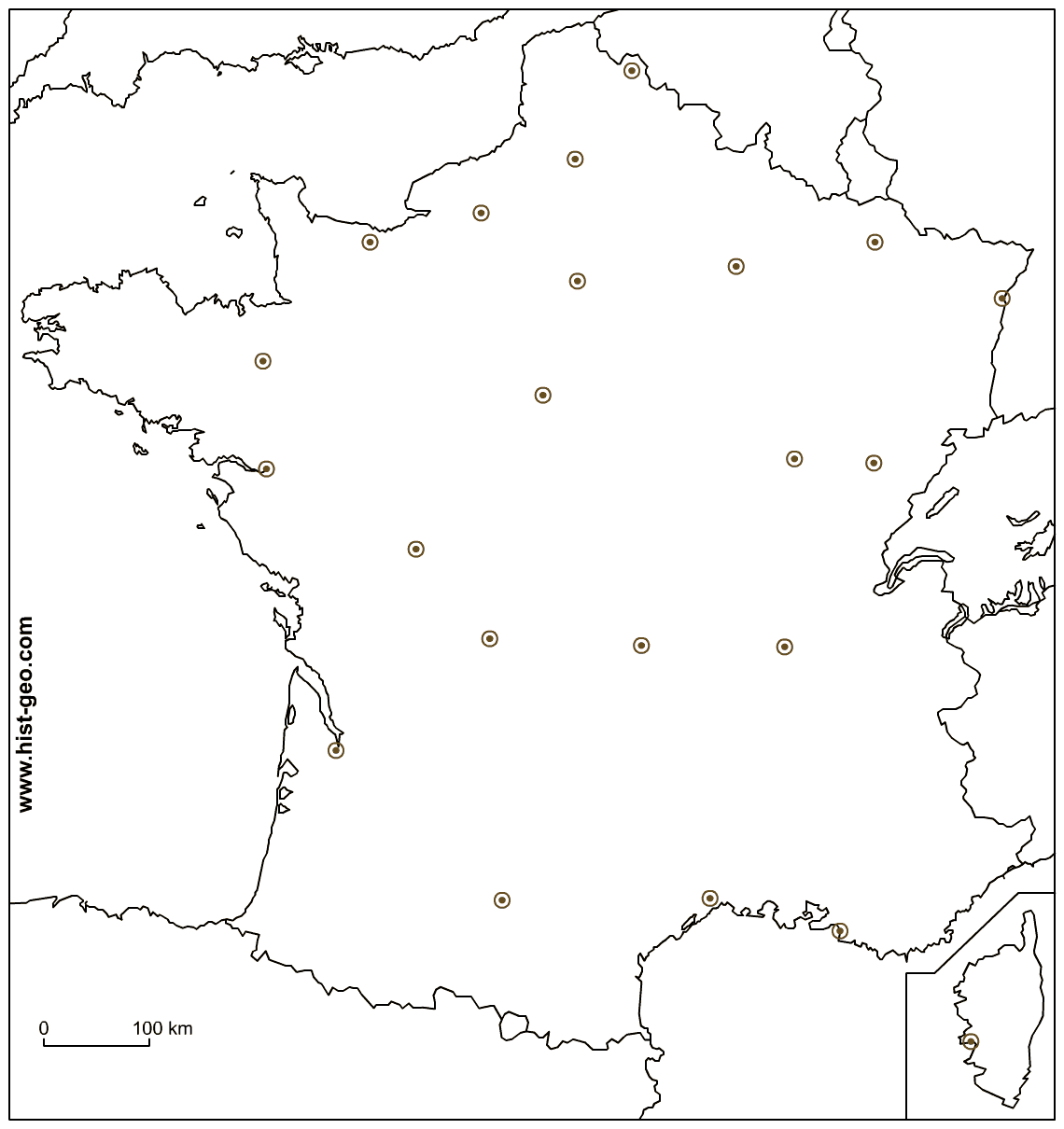 Lille
Amiens
Rouen
Caen
Metz
Paris
Strasbourg
Rennes
Orléans
Nantes
Dijon
Poitiers
Limoges
Lyon
Clermont –
Ferrand
Bordeaux
Toulouse
Montpellier
Marseille
Les grandes villes françaises